Фестиваль макарон
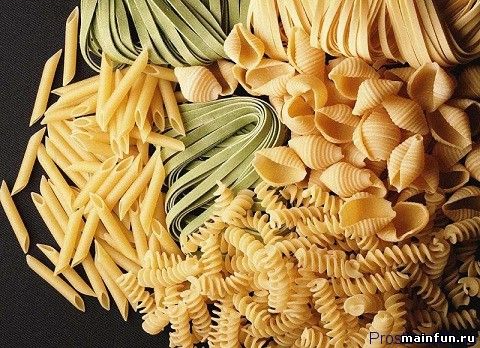 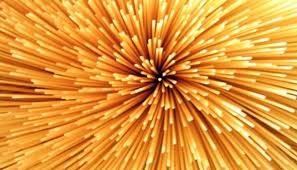 Борисова Дале Броневна
НОУ Школа «Ника»
История возникновения макарон           Макароны изобрели очень давно, и точно установить время и место сейчас невозможно. Известно лишь, что макароны были известны еще в IV тысячелетии до нашей эры. В египетских гробницах находили изображения людей, которые занимались изготовлением лапши. Да и в саркофагах находили остатки положенной для долгой дороги в Царство мертвых лапши.
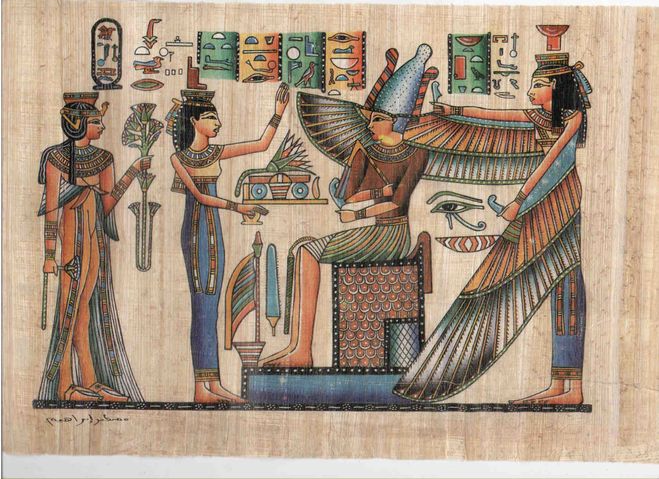 Культуру изготовления макаронных изделий по миру разнесли римляне. Они считали, что макароны придумали Боги. Археологические находки — скалки, ножи для резки теста — доказывают, что лапшу знали и любили и в Древней Греции. В древнегреческой мифологии существует сказание, что бог Вулкан изобрел машину, которая изготавливала длинные и тонкие нити из теста — прообраз спагетти. Летом 2005 года при раскопках древнего поселения Лацзянь на берегу реки Хуанхэ археологами был найден горшок с лапшой, возраст которого составляет 4 000 лет.
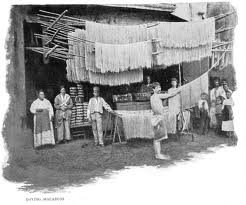 Из сохранившихся источников известно, что в 1292г. макароны привез в Италию Марко  Поло из Китая.  Сейчас все привыкли считать родиной макарон Италию.
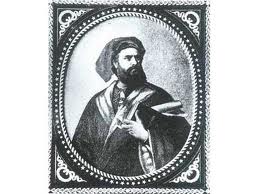 Из сохранившихся источников известно, что в 1292г. макароны привез в Италию Марко  Поло из Китая.
  Сейчас все привыкли считать родиной макарон Италию.
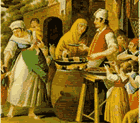 Происхождение  слова «макароны».
Согласно одной из легенд, причудливые изделия из теста изобрел житель Неаполя, владелец таверны Марко Арони. Однажды его дочь играла с тестом, сворачивала его в длинные, очень тонкие трубочки и развешивала их на веревке для белья. Отец увидел странные «игрушки» дочери, сварил трубочки и подал их гостям с томатным соусом. Тем поданное блюдо понравилось, и таверна стала весьма популярным местом. В честь находчивого итальянца и назвали излюбленную пищу итальянцев.
Лингвисты уверяют, что само слово «макароны» отнюдь не итальянского происхождения. Будто бы произошло оно от греческих слов makros, что означает «длинный», и makares — «благословенный».
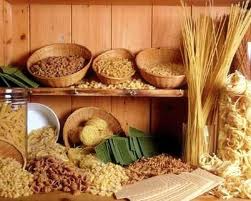 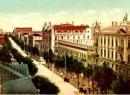 Макароны в России
Примерно в XVIII веке макароны появились и в России. В 1797 году в Одессе была официально зарегистрирована первая макаронная фабрика. А ровно через 100 лет на улицах Москвы появилась картина с необычной рекламой: «Паровая макаронная фабрика Динг, 1000 пудов в сутки».
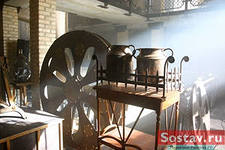 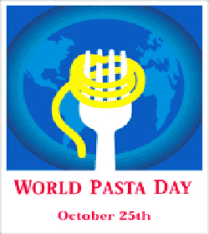 Всемирный день макарон
25 октября отмечается «Всемирный день пасты» (World Pasta Day), являющейся символом итальянской кухни. Считается, что эта дата выбрана не случайно – это день рождения Колумба, самого знаменитого любителя пасты. 
В рамках празднования проводятся различные научные конференции, культурные и развлекательные мероприятия, конкурсы, мастер-классы и, конечно же, паста во всех видах
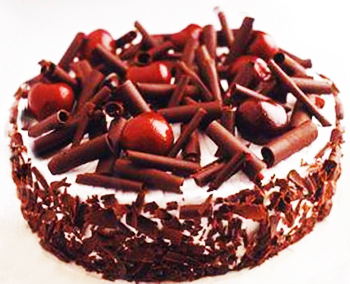 Музей макарон
Любимое блюдо итальянцев это макароны, или, как принято называть их в Италии, паста. Поэтому не случайно наличие именно в Италии Национального музея макарон и Музея спагетти.
Национальный музей макарон открыт в Риме в 1993 году. 11 залов этого уникального музея представляют 8 столетий истории популярного итальянского блюда, ставшего уже интернациональным.
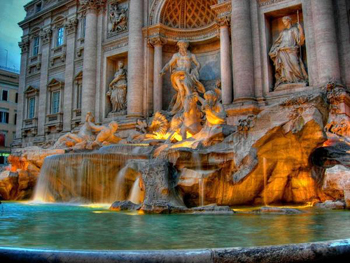 Памятники макаронам
Первый памятник макаронам в России был открыт 26 июля 2008 года в деревне Петрово Калужской области в рамках первого в России фуд фестиваля «Мир Макарон».
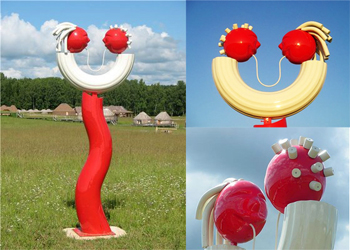